PERSONAL PROFILE
MR. BISWAJIT BORA
:	LATE	KONRAM BORA
:	21-09-1984
:	MELAMORA GAON
P.O. MELAMORA, DIST. GOLAGHAT.
PIN – 785702, ASSAM
NAME OF THE FACULTY	:
FATHER’s NAME
DATE OF BIRTH
PERMANENT ADDRESS
MOBILE NUMBER
:	6000399066
:	biswajitthebora@gmail.com
Email-
PRESENT / OFFICE ADDRESS
:	DO

:- H.S.L.C. ONWARDS
ACADEMIC QUALIFICATION
DATE OF JOINING : 17-08-2009
Provincialisation of Post : 01-01-2021

AREA OF SPECIALISATION – GROUP- C (INDIAN GOVT & POLITICS

PROFESSIONAL QUALIFICATION : SET (STATE ELIGIBILITY TEST)

OTHER QUALIFICATION :DOUBLE TET QUALIFIED L.P & UP (Teacher’s ELIGIBILITY TEST)

ORIENTATION / FACULTY INDUCTION PROGRAMME
ORGANIZED BY :
HUMAN RESOURCE DEVELOPMENT CENTRE, MIZORAM UNIVERSITY
DURATION- 02 NOV - 22 NOVEMBER, 2021 (GRADE - A)
ORIENTATION / FACULTY INDUCTION PROGRAMME/REFRESHER COURSE
NATIONAL LEVEL WEBINAR (PARICIPATED) : 2021-22
INTERNATIONAL LEVEL WEBINAR : 2021
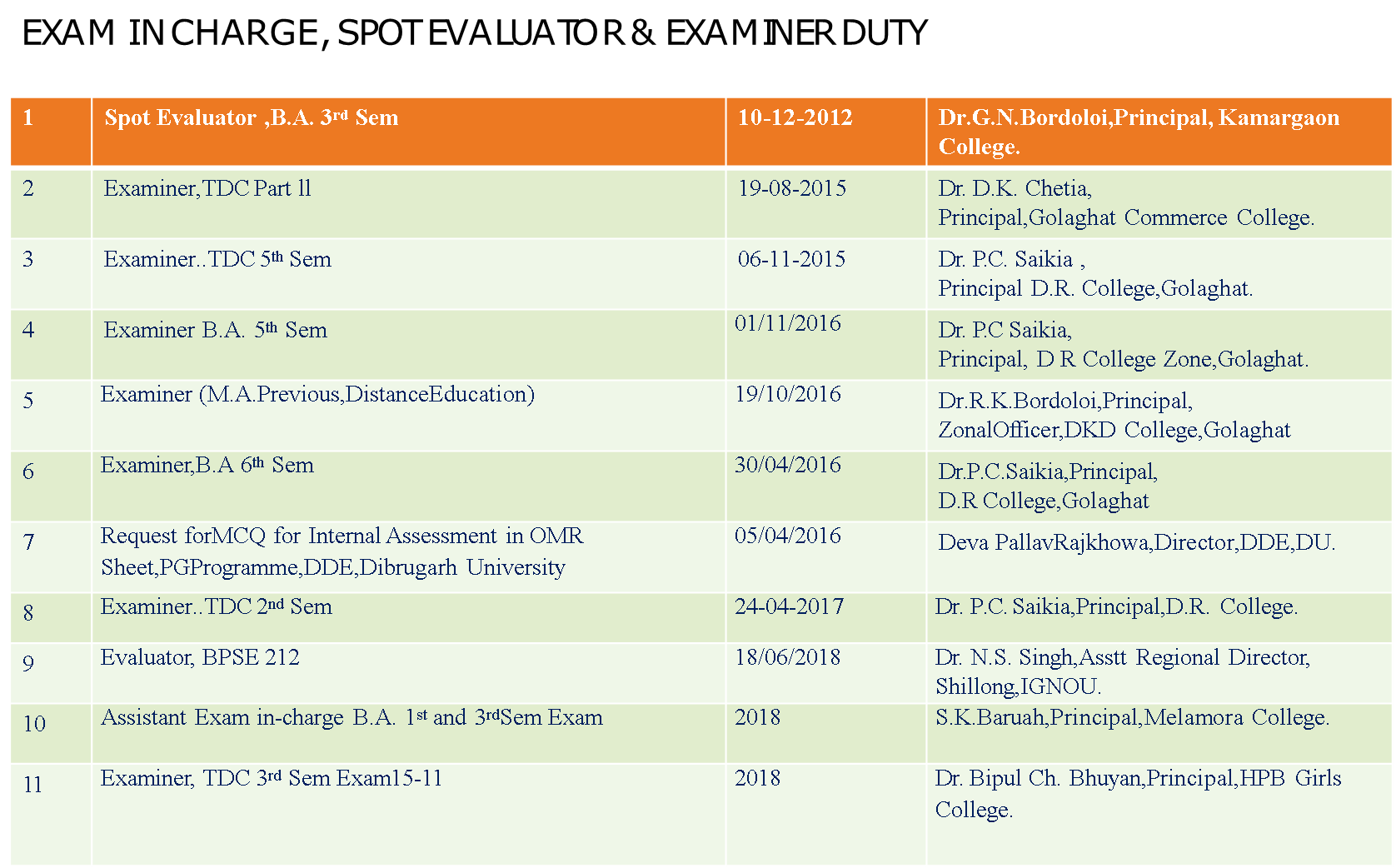 EXAM IN CHARGE, SPOT EVALUATOR , INVIGILATOR & EXAMINER DUTY : 2021-22
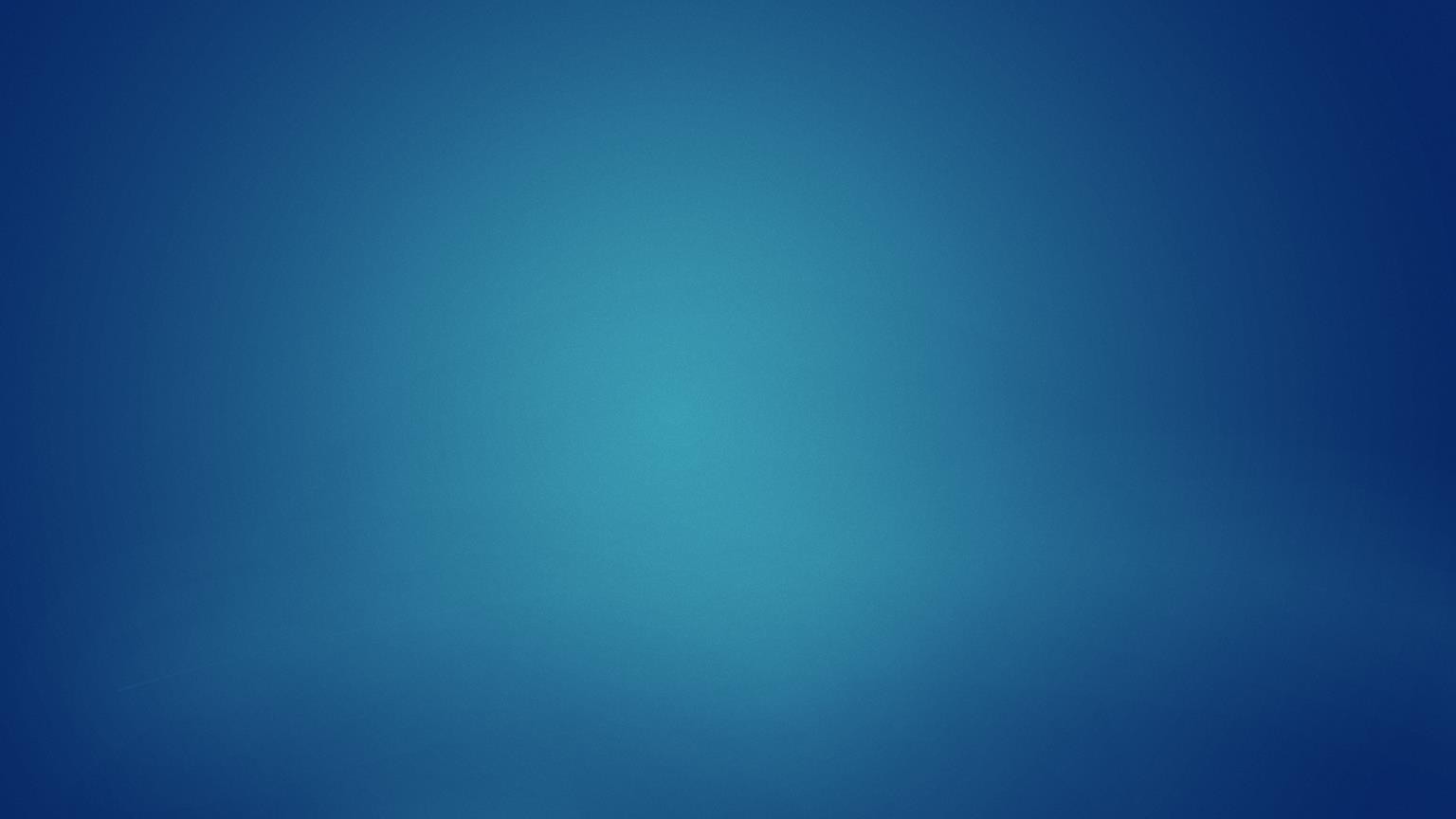 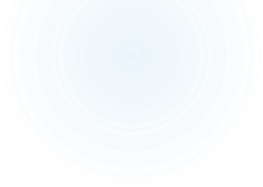 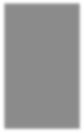 EXAM IN CHARGE, SPOT EVALUATOR , 
INVIGILATOR & EXAMINER DUTY : 2022-23/23-24
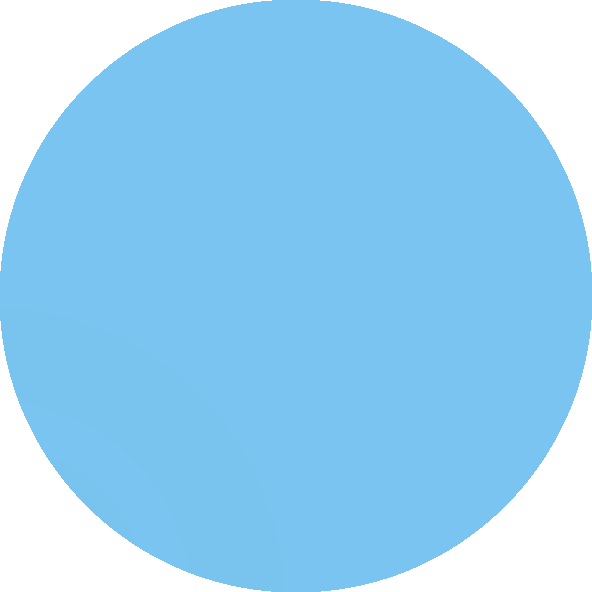 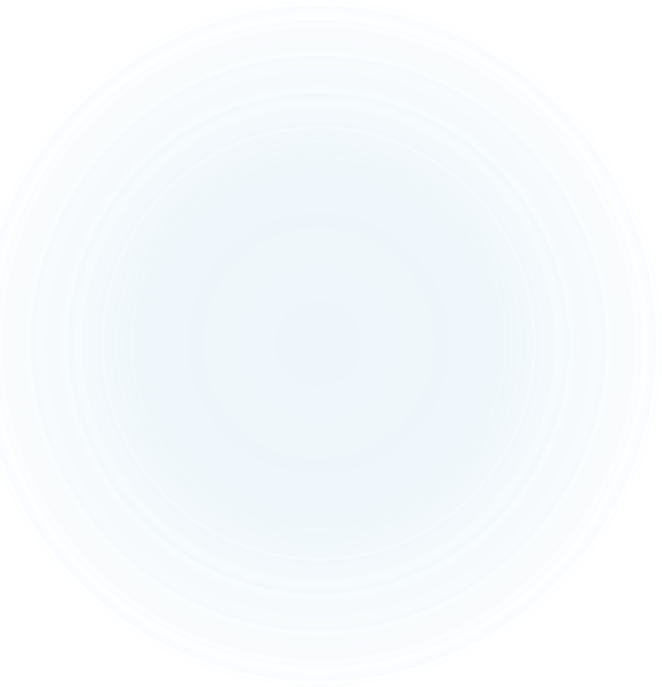 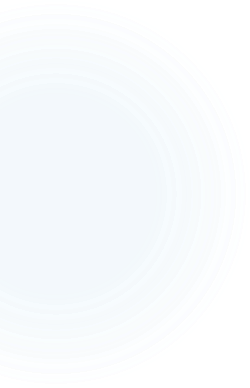 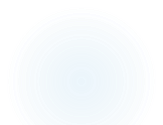 EXAMINEE, SCRUTINIZER & INVIGILATOR
Presentation in Seminar/Conference with paper:
Presentation in Seminar/Conference with paper:
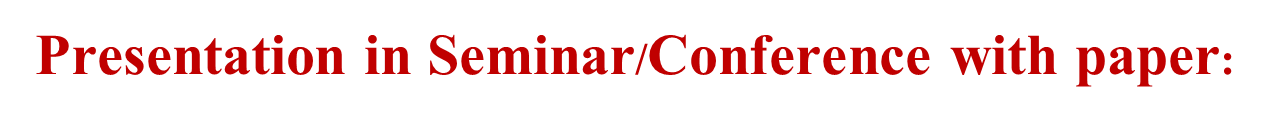 Presentation in Seminar/Conference with paper:
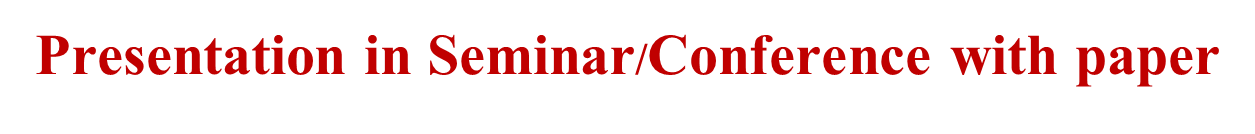 NATIONAL WORKSHOP: 2021-22
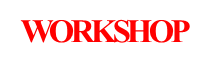 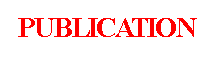 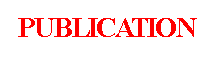 PROFESSIONAL DEVELOPMENT
PARTICIPATION IN COLLEGE ACTIVITIES:-
2021-22
PARTICIPATION IN COLLEGE ACTIVITIES:-
PARTICIPATION IN GOVT. ACTIVITIES-
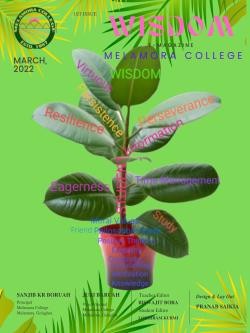 College E-Magazine : WISDOM	( Editor )
E-Magazine Link : https://heyzine.com/flip-book/d672639df8.html


Departmental E-Magazine: LYCEUM( Editor )
E-Magazine Link : https://heyzine.com/flip-book/1ba96c1b85.html
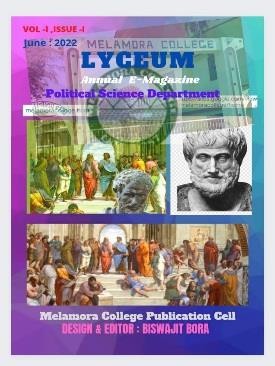 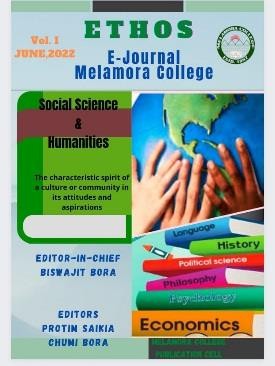 E-Journal Melamora College : ETHOS
E-Journal Link :
( Editor in Chief )
Departmental Wall Magazine: : VANGUARD
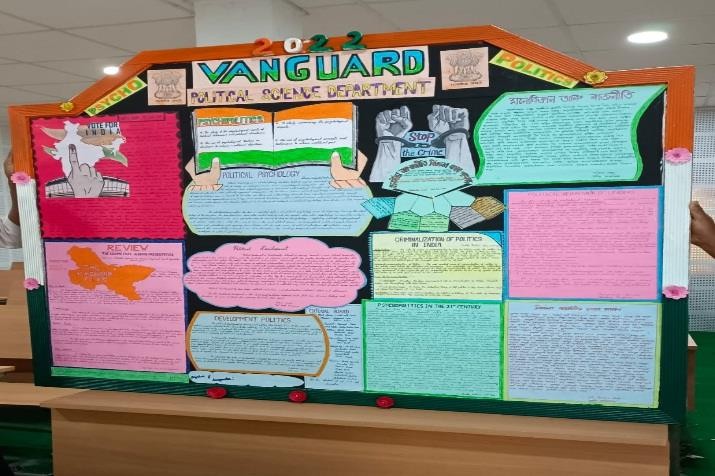 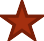 ( President )
Biswajit Bora Assistant Professor
Department of Political Science Melamora College


Departmental Project on “Air and Water Pollution”

( Guide Teacher)

Biswajit Bora
Assistant Professor
Department of Political Science Melamora College
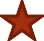 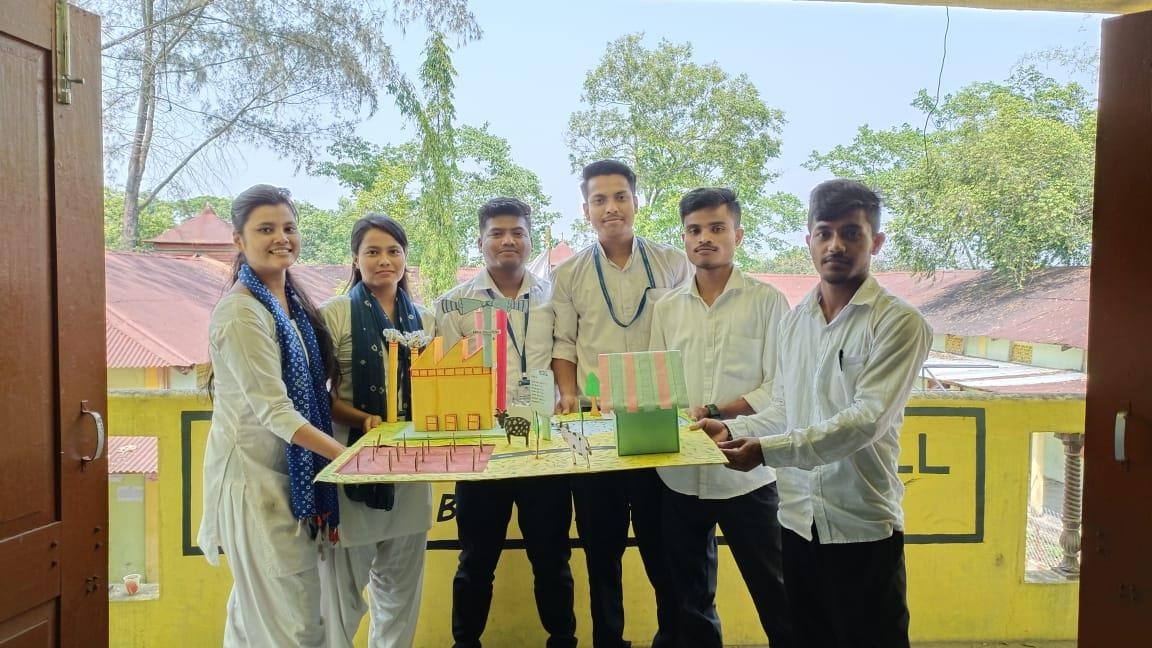 AWARD :
BEST TEACHER AWARD 2018-19
Awarded by : Melamora College Appraisal and Non Appraisal Cell
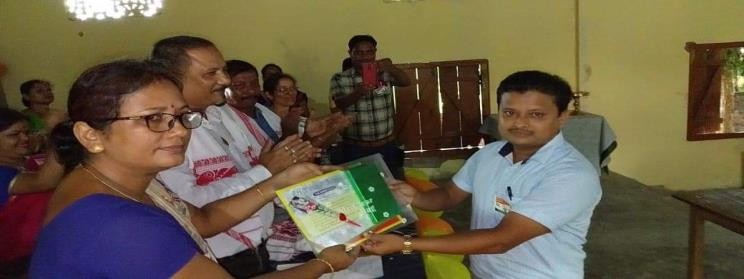 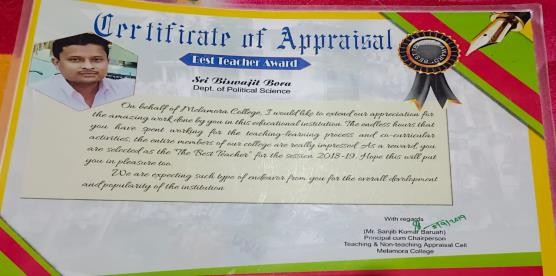 NATIONAL EDUCATION BRILLIANCE AWARD:2022
DYNAMIC PROFESSOR OF THE YEAR-2022

Awarded by : Hypedge Media, Education Connect Plus & I Can Foundation
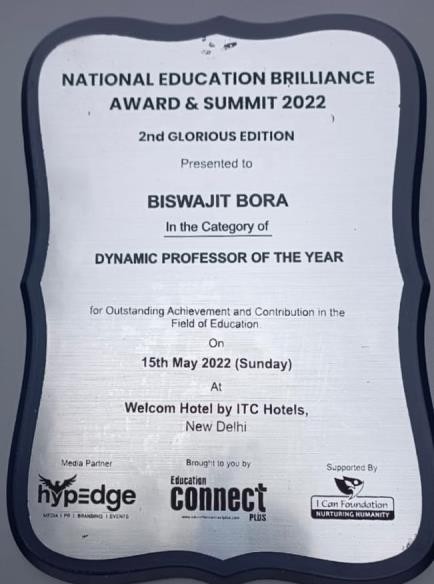 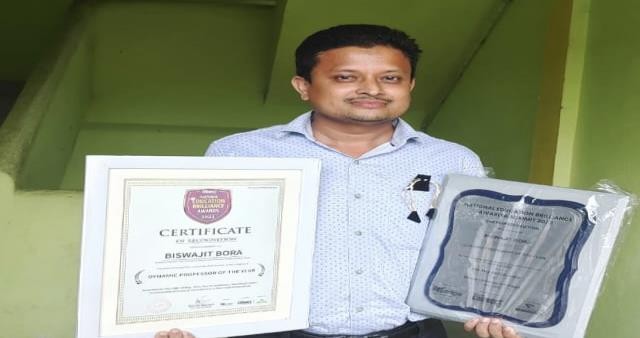 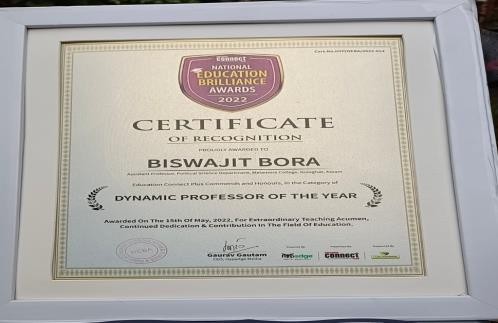 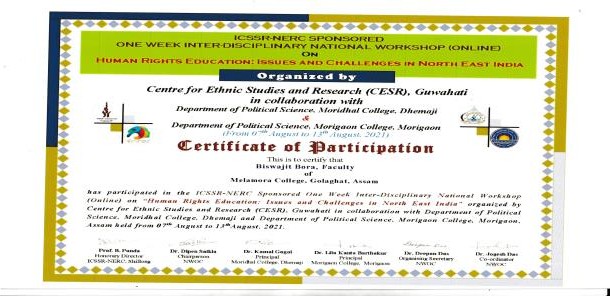 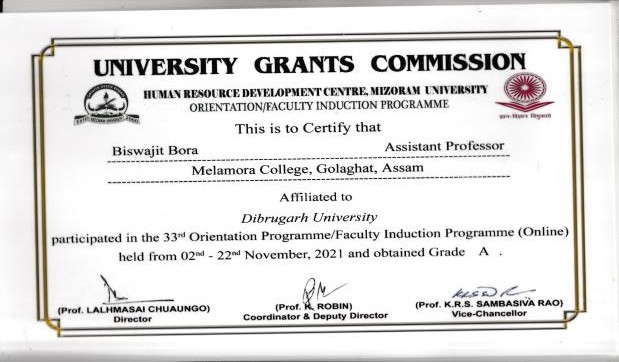 Certificates of National Workshop / Seminar/ Webinar etc.
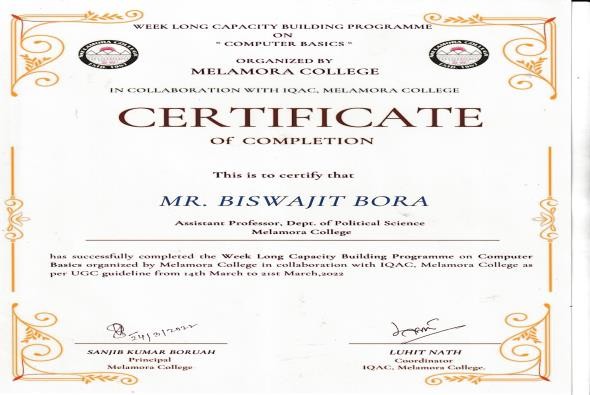 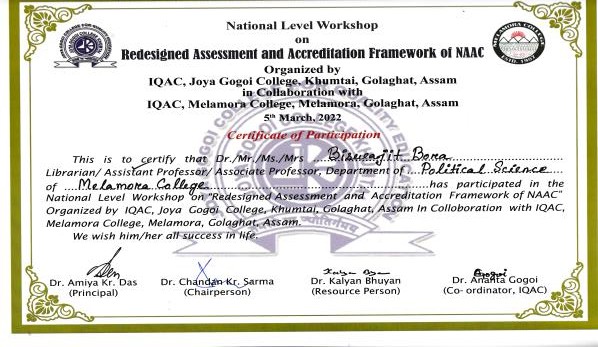 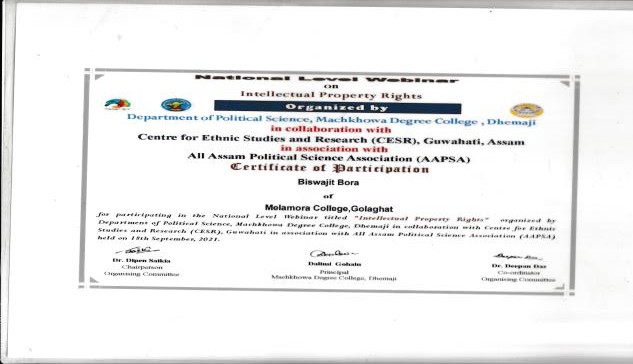 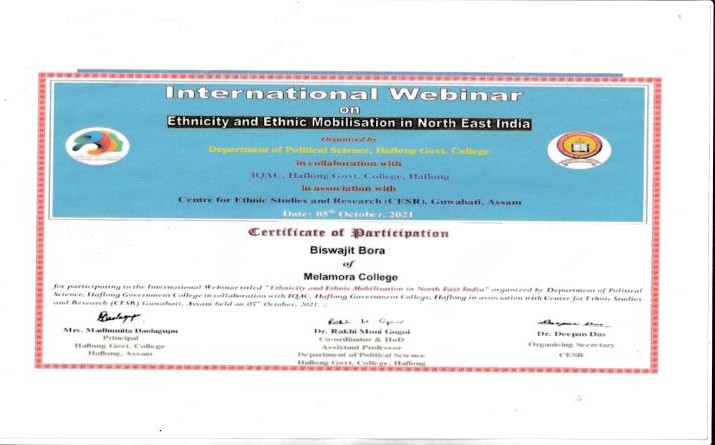 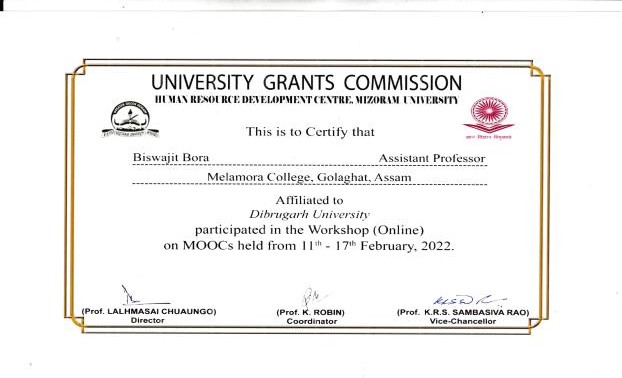 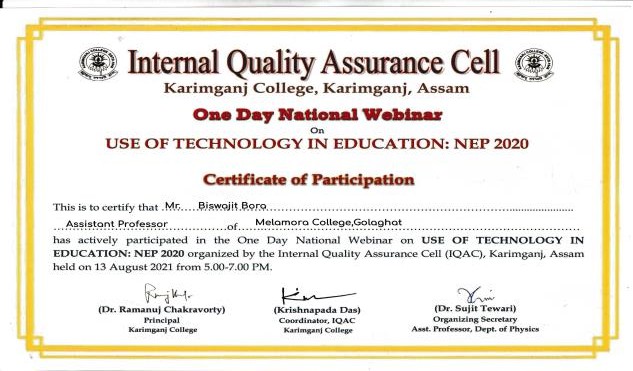 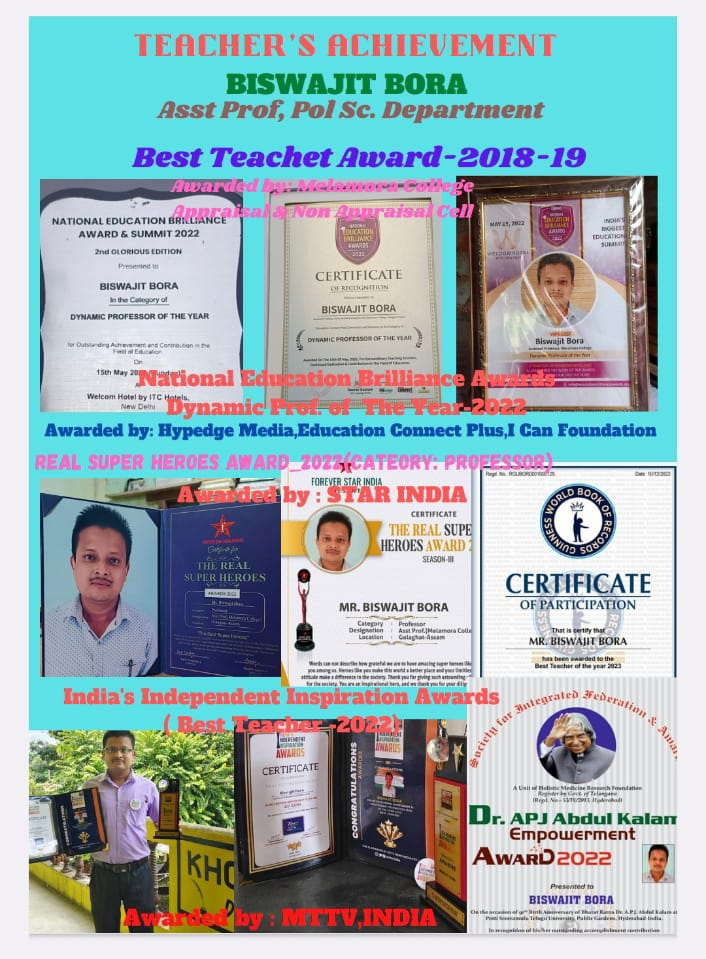 EXTENSION ACTIVITIES : 2022-23
Guest Teacher at Mowkhowa High School IX & X
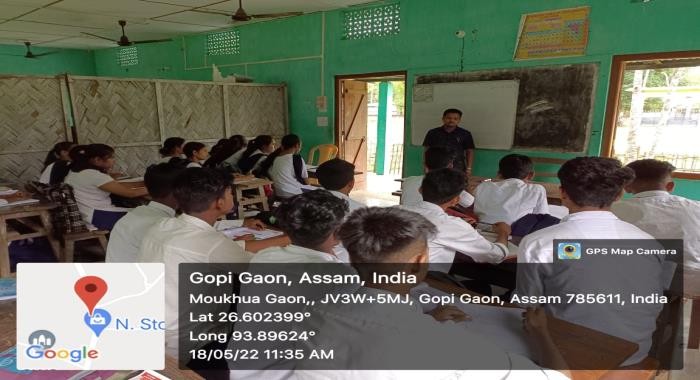 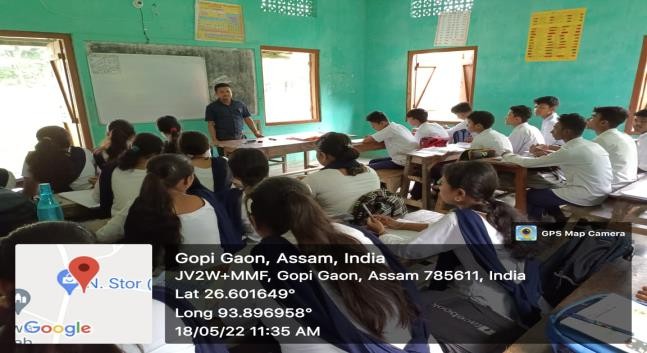 Free Remedial Class at Melamora High School(English for Class IX to XII)
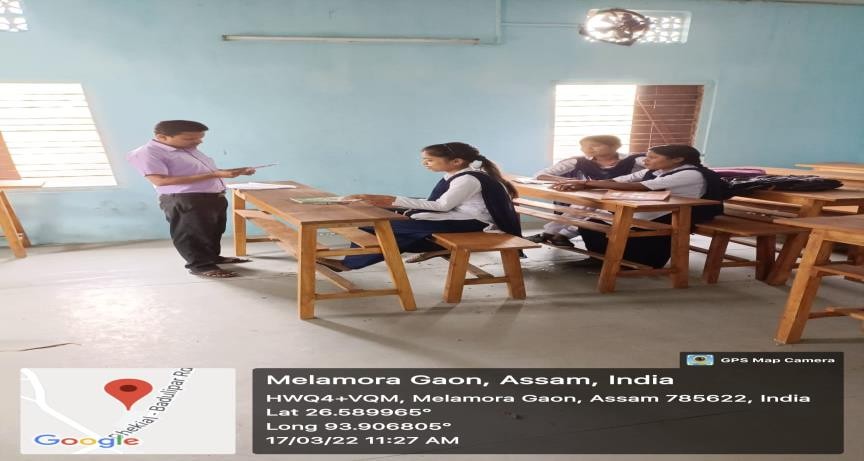 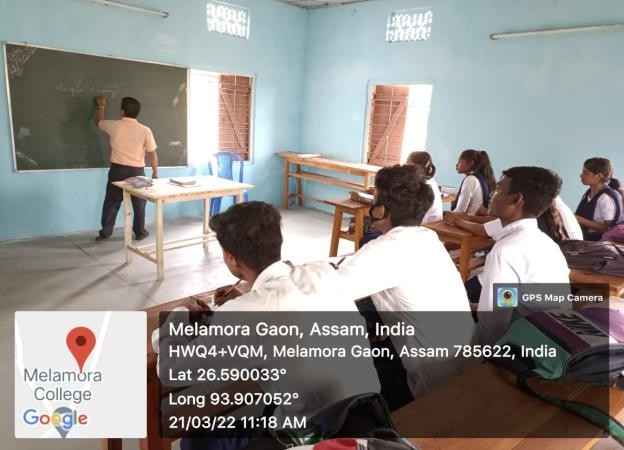 Teaching in Various L.P. Schools : 2021-22
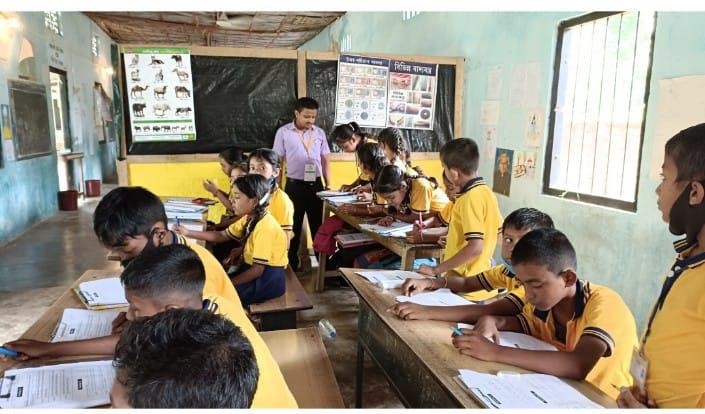 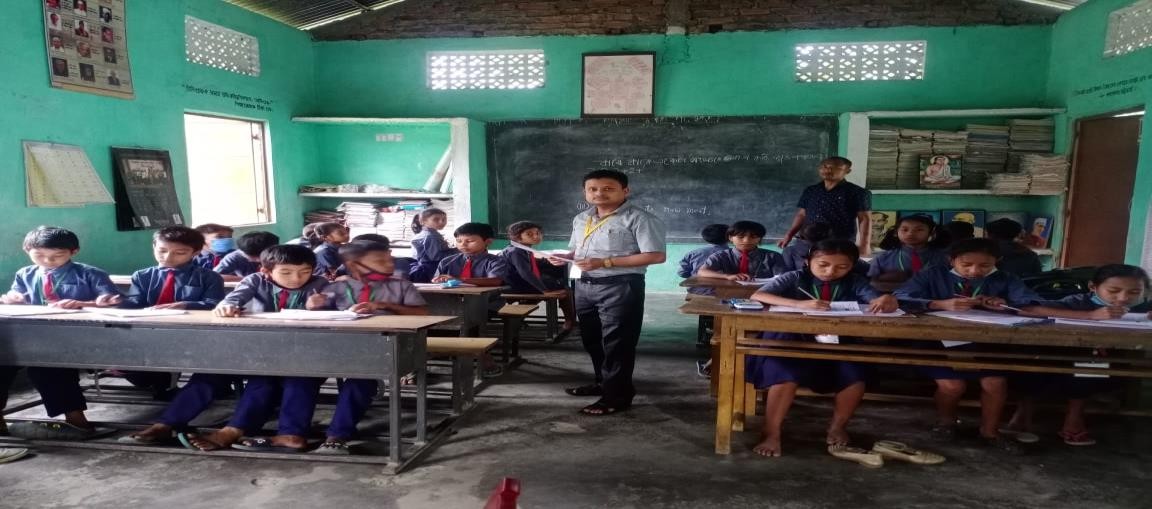 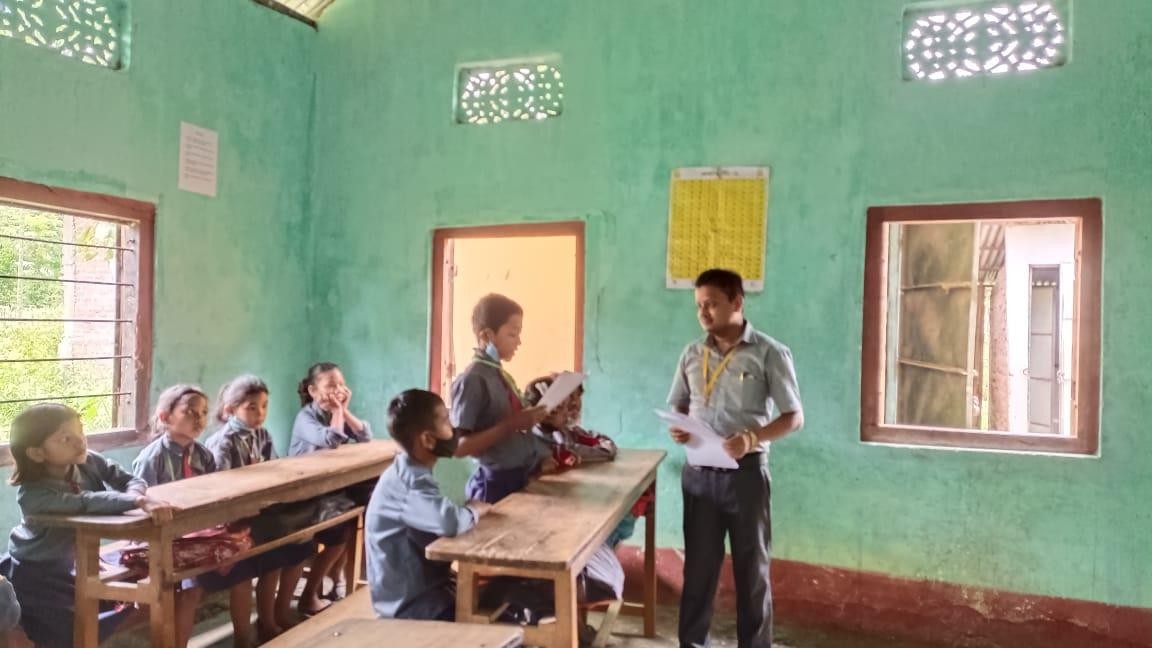 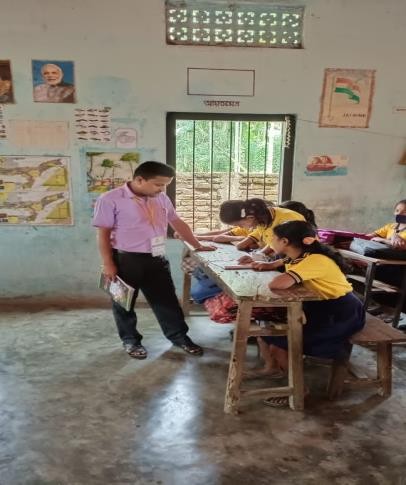 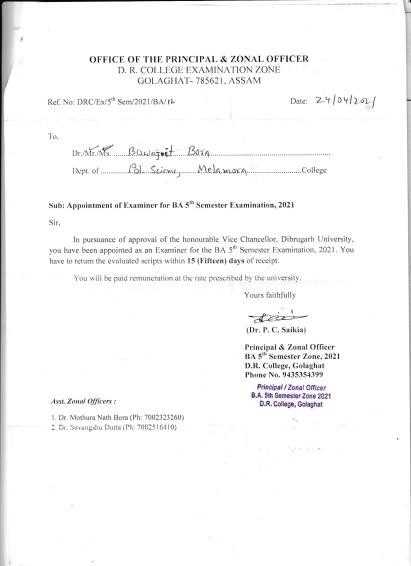 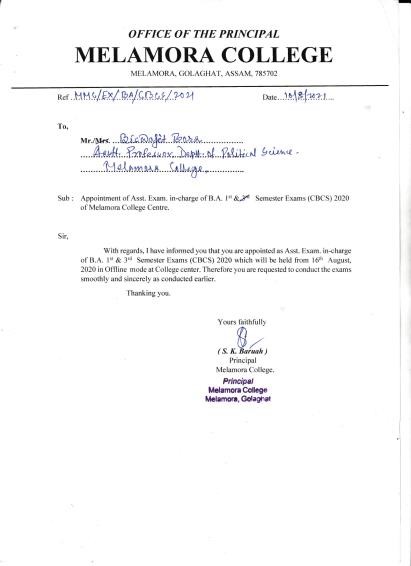 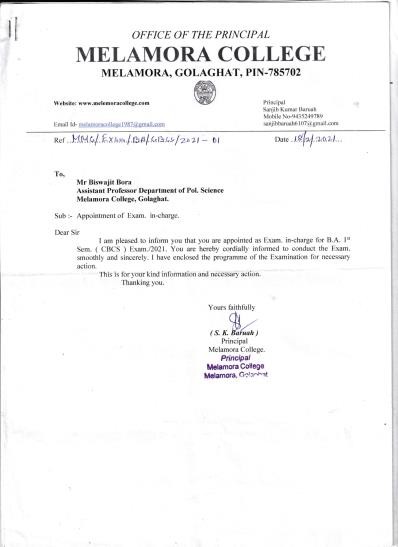 Exam. In- charge, Evaluator, Invigilator etc.
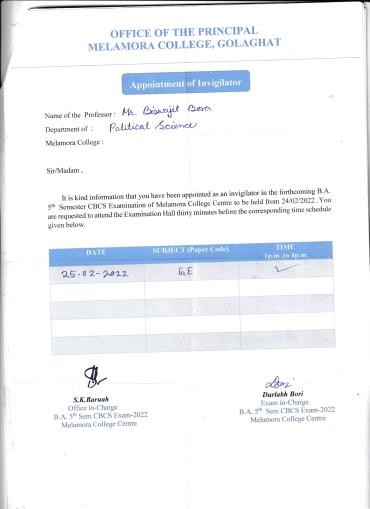 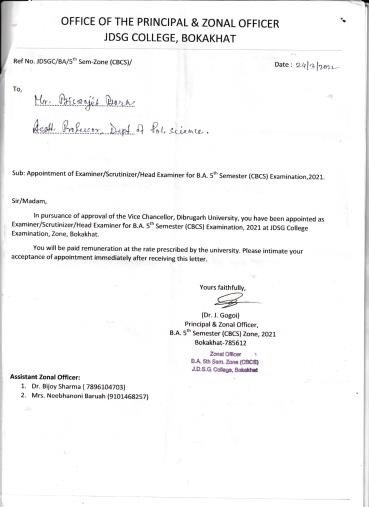 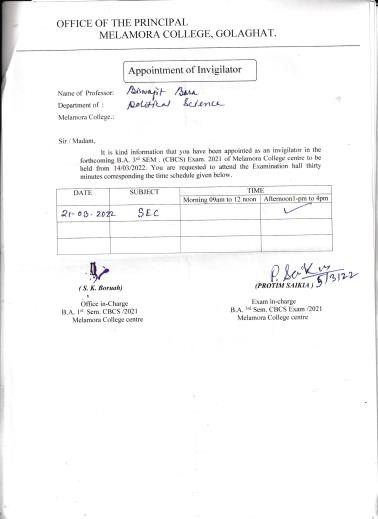 Free Remedial / Tutorial Class :2021-22
Students of Class IX & X belong to below poverty line ( B.P.L)
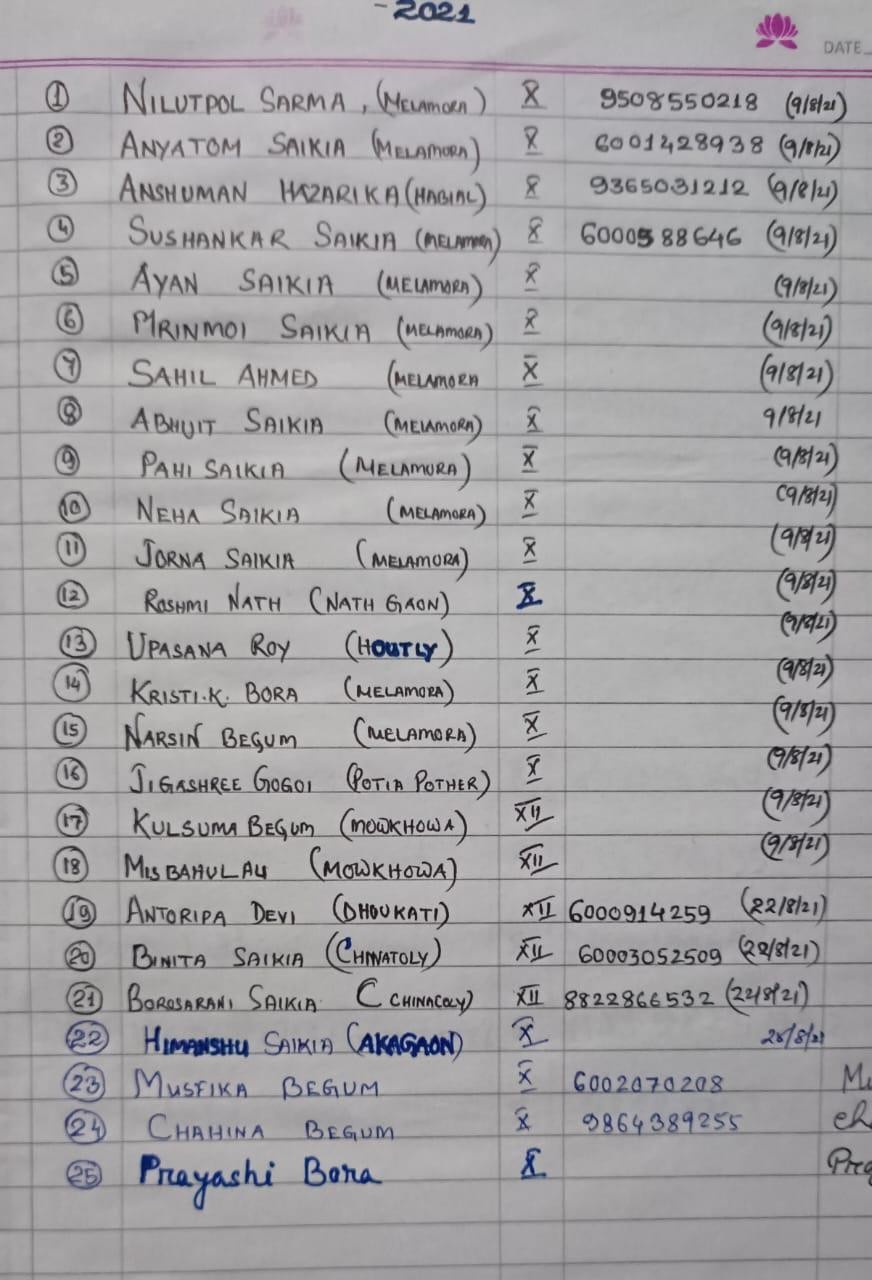 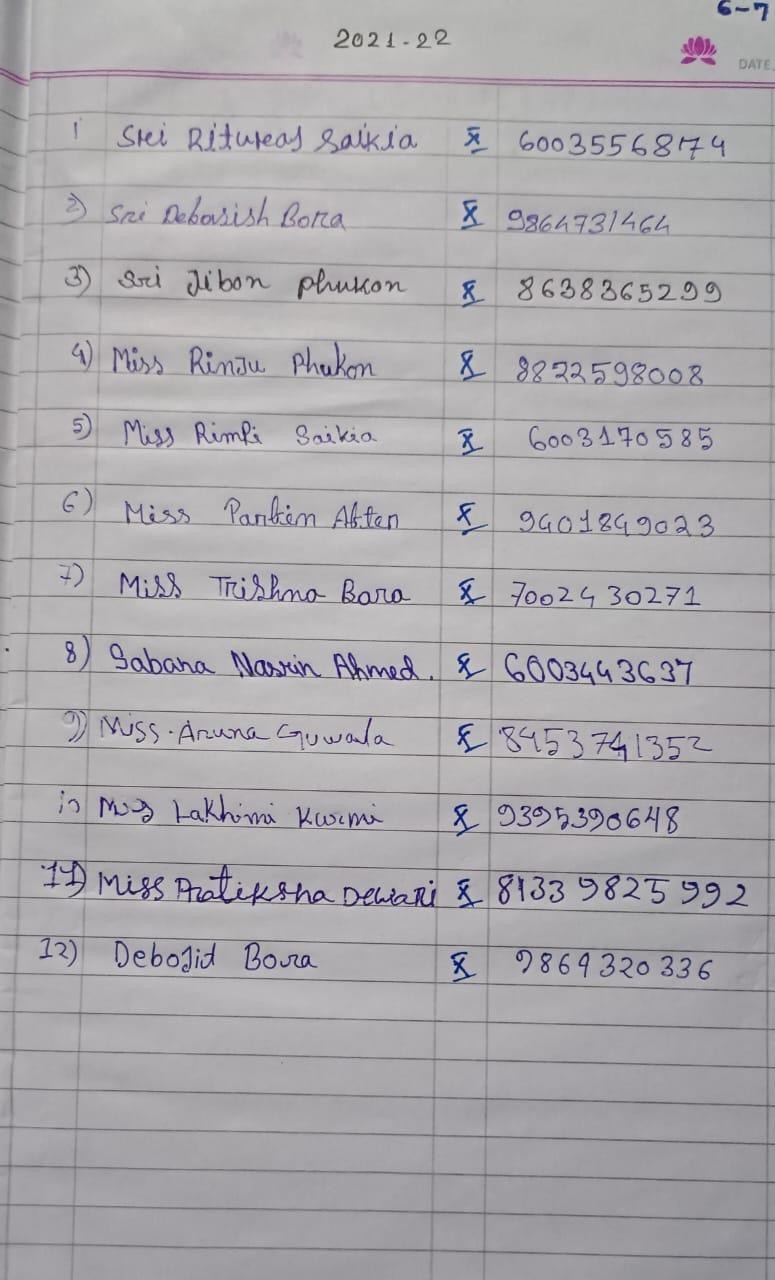 EXTENSION ACTIVITIES : 2024
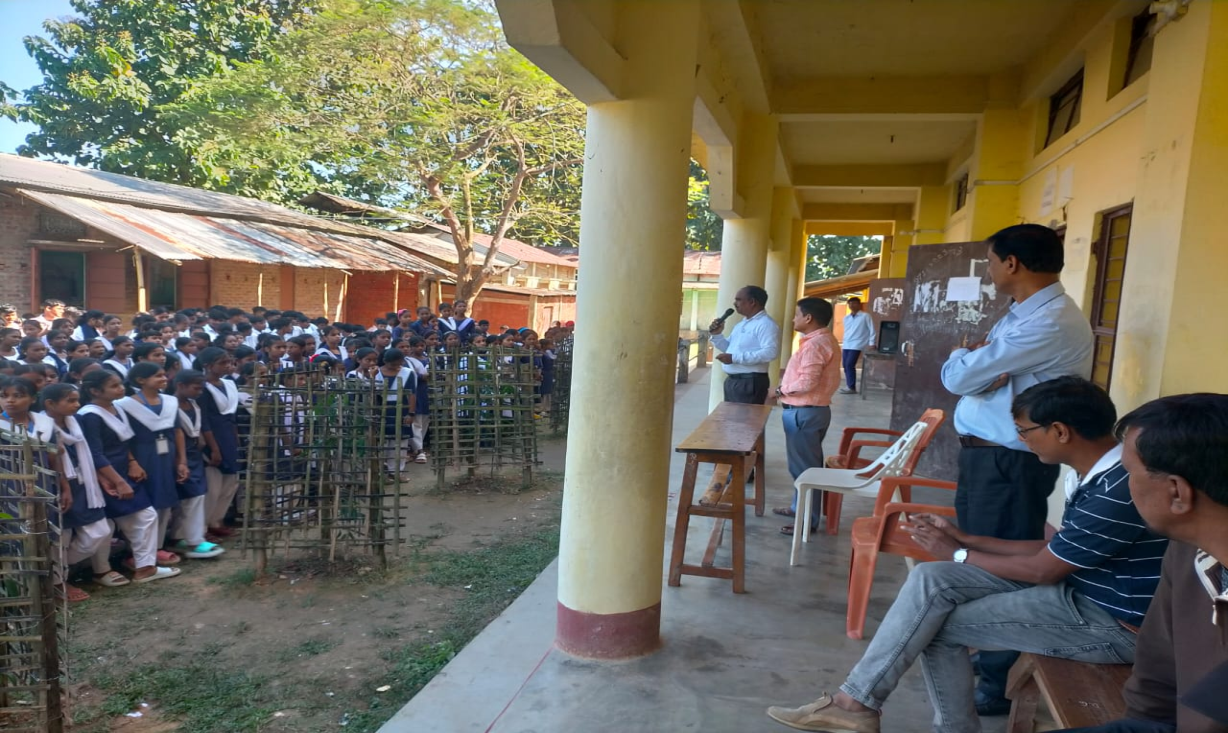 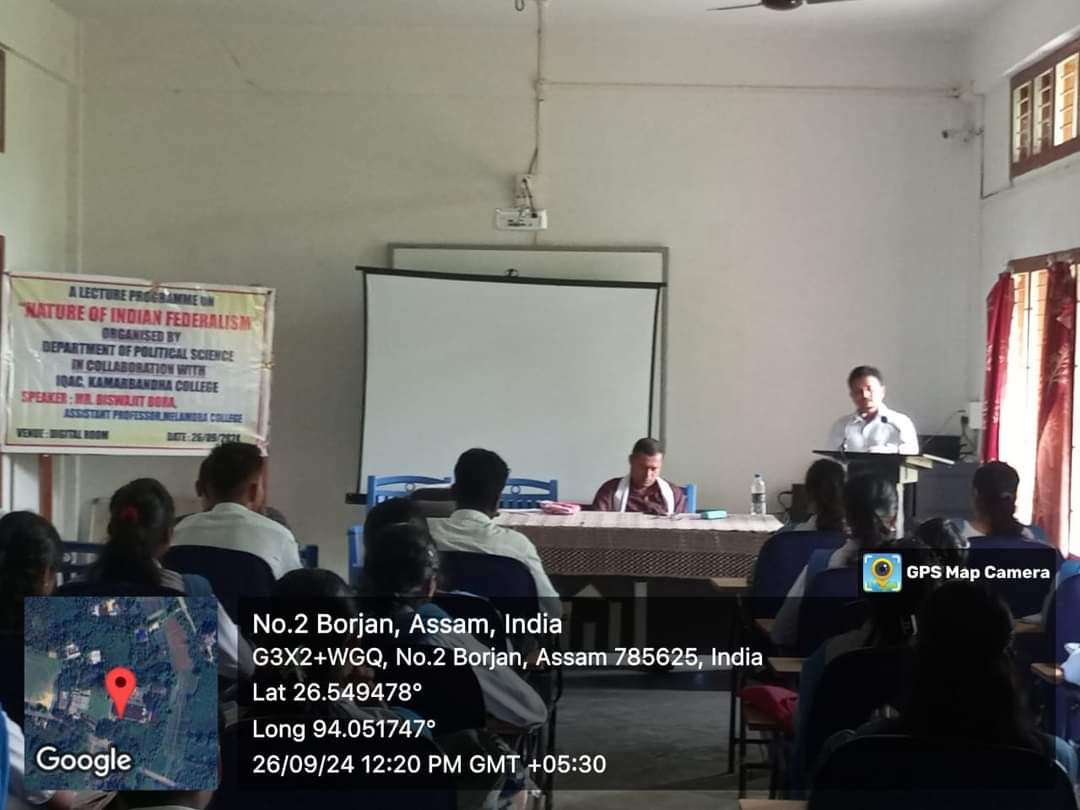 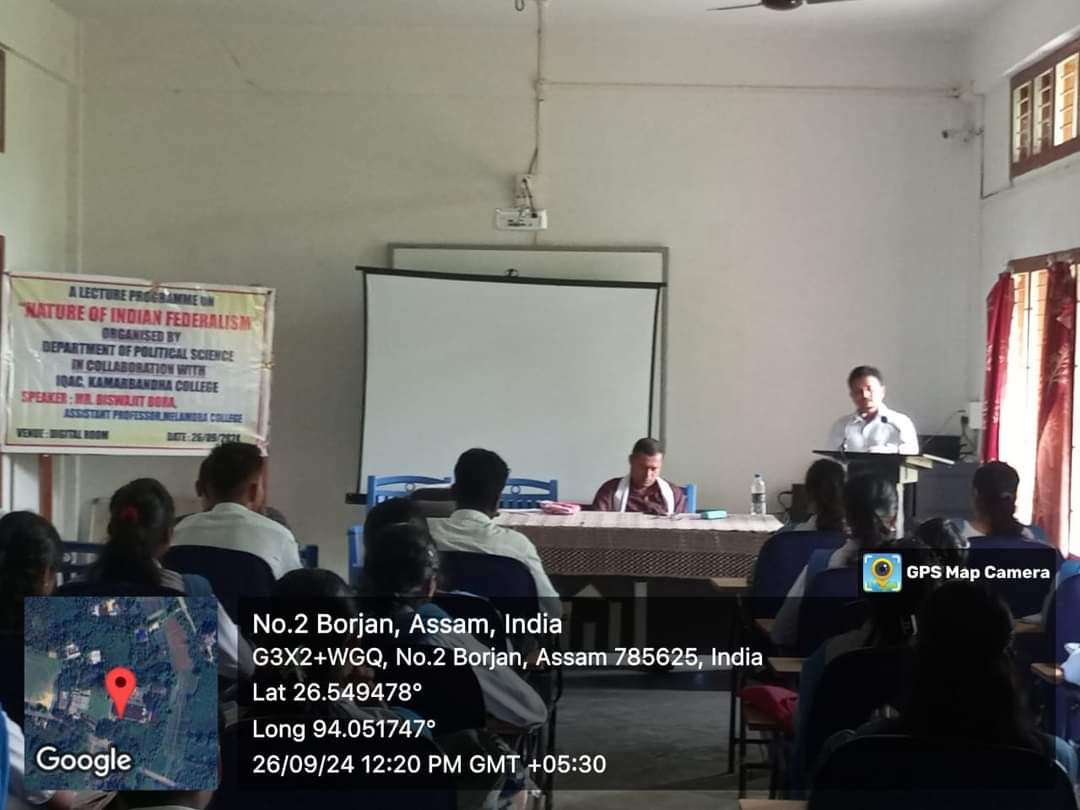 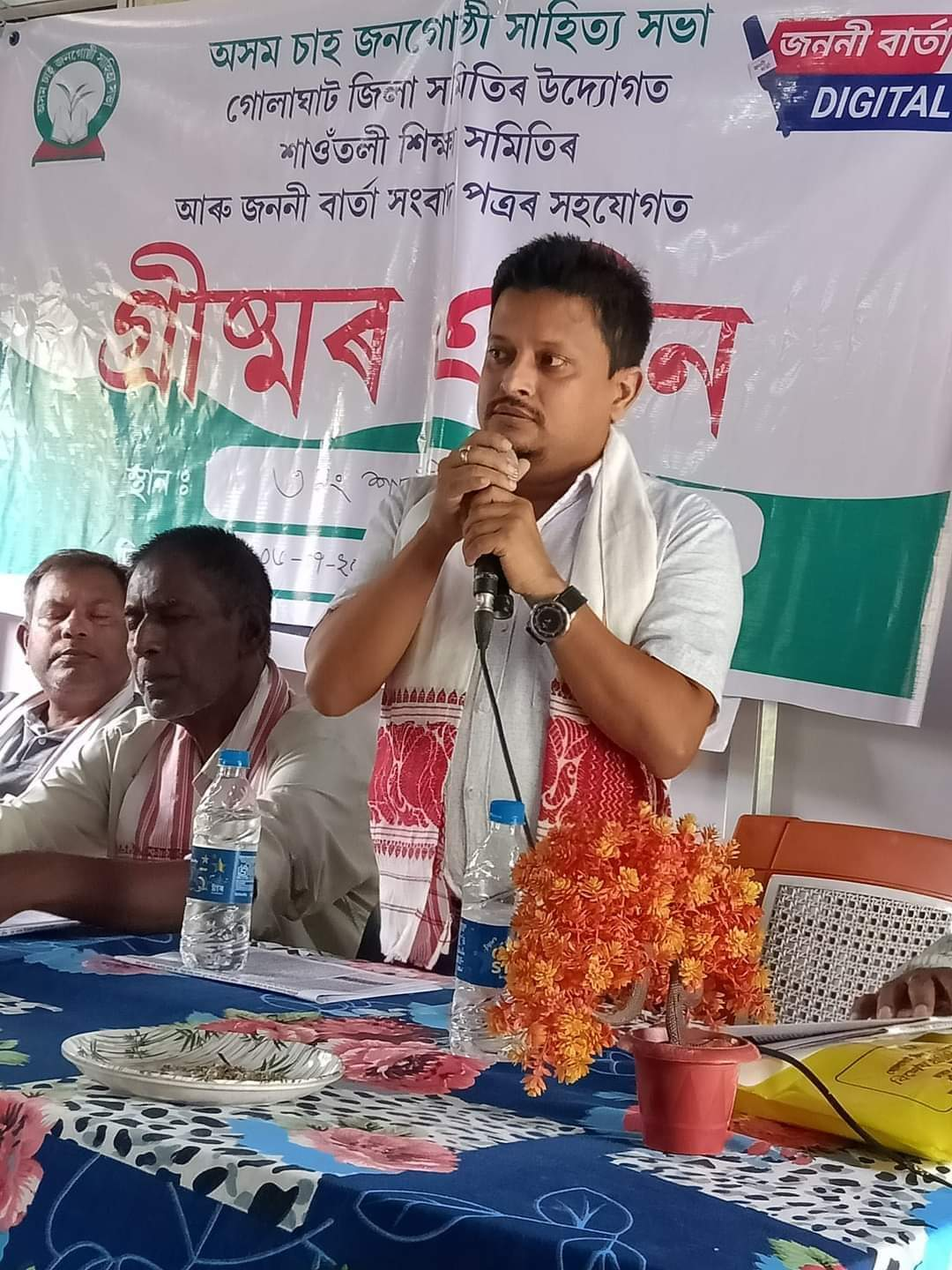